ENERGIATAKARÉKOS  MEGOLDÁSOK
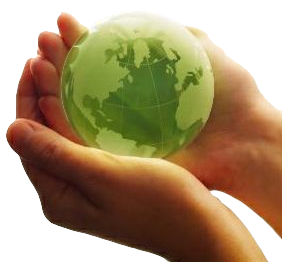 Készítette: Néveri Mercédesz
Felkészítő tanár: PaedDr. Spek Krisztina
Iskola: Magyar Tannyelvű Magán Szakközépiskola, Gúta, Szlovákia
Mi az energiatakarékosság 
és miért fontos ?
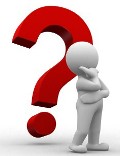 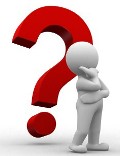 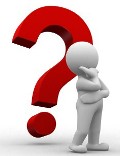 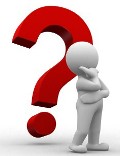 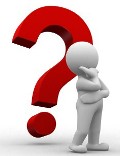 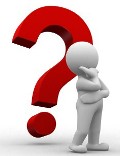 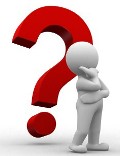 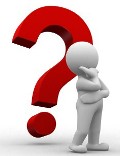 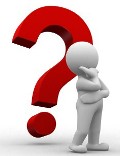 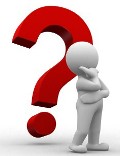 Korunkban egyre inkább előtérbe kerülnek az energiafelhasználás kérdései, mert jóval több energiát és nyersanyagot használunk, mint amennyire valójában szükségünk lenne.
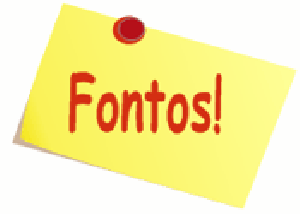 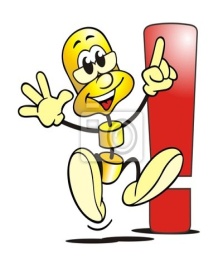 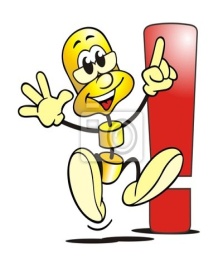 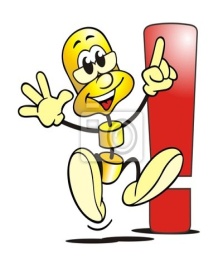 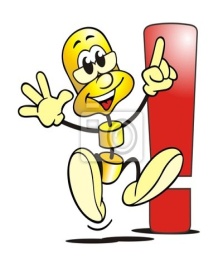 Ilyen például a . . .
Gázfogyasztás







Vízfogyasztás 





       Áramfogyasztás
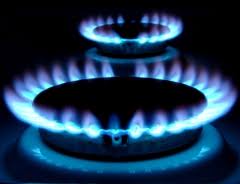 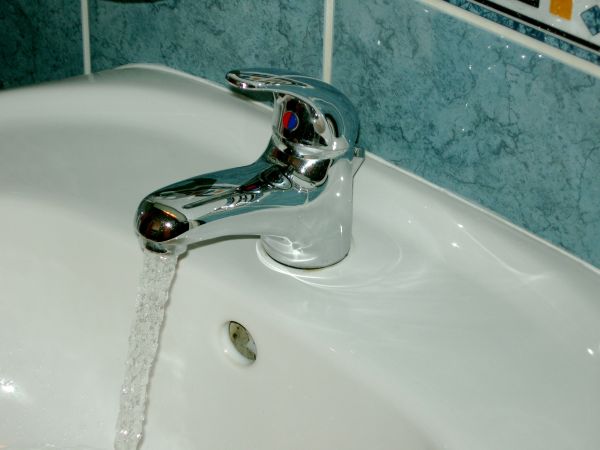 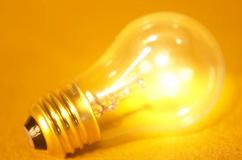 A készletek végesek, a lakosság pedig még nem ismeri az energiatakarékoskodás korszerű módszereit.
Legalapvetőbb természeti energiaforrások melyek segítségünkre vannak:
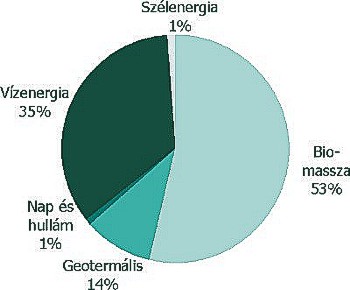 A legismertebb 
energiaforrásiank a . . .
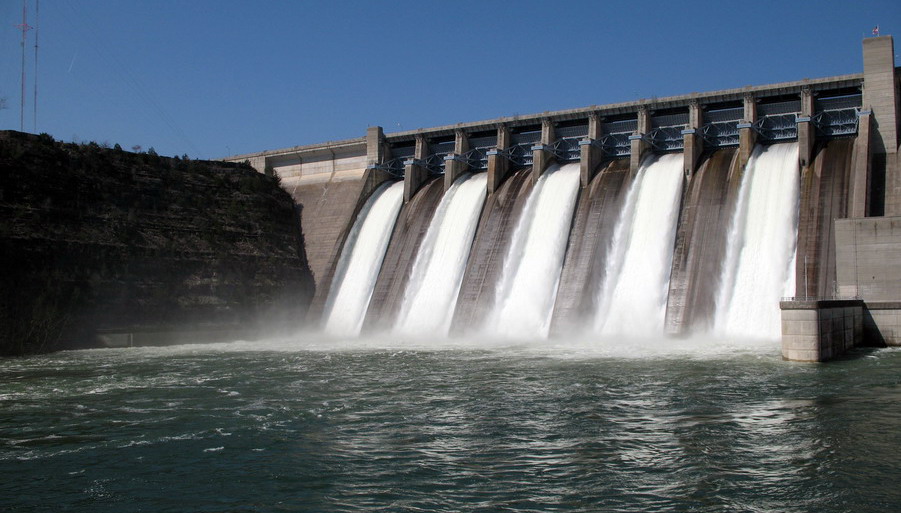 Vízenergia





  


Szélenergia
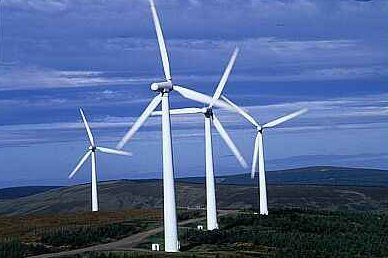 Napenergia 







Atomenergia
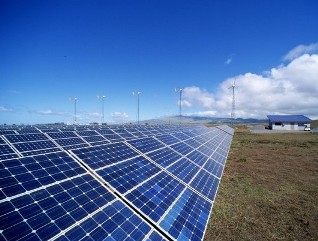 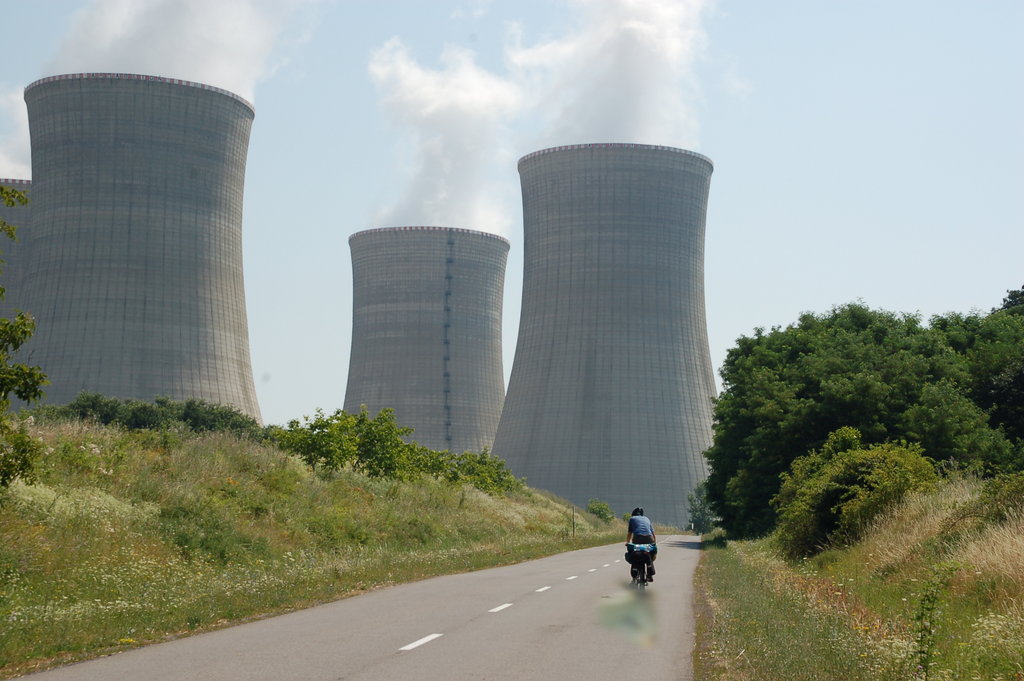 Otthonunkat energiatakarékosabbá tehetjük a ma már ismert és rendelkezésünkre álló berendezésekkel és természeti  erőforrásainkkal
Napenergiával ami segítségével 
a melegvízeőállítást és a plusz 
energiaelőállítást biztosíthatjuk otthonunkba.
                                                           





                   

 Melegvízelőállítás
                           
  

                                    Áramelőállítás
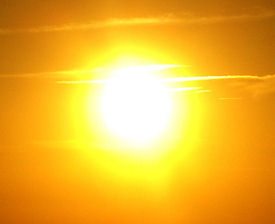 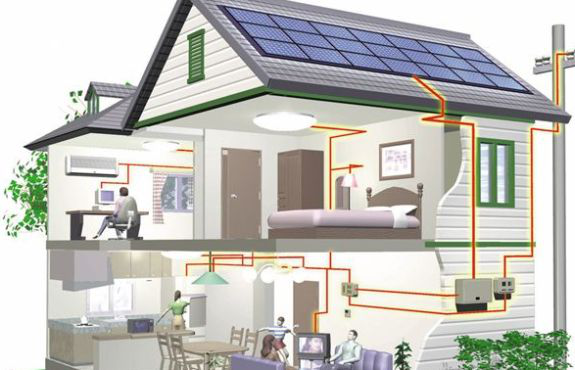 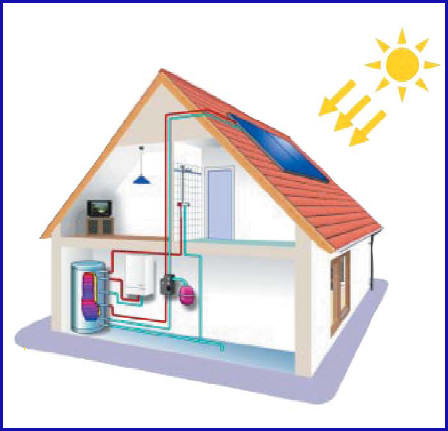 Szélenergia úgyszintén áramelőállítással 
könnyíti meg az energiatakarékoskodást
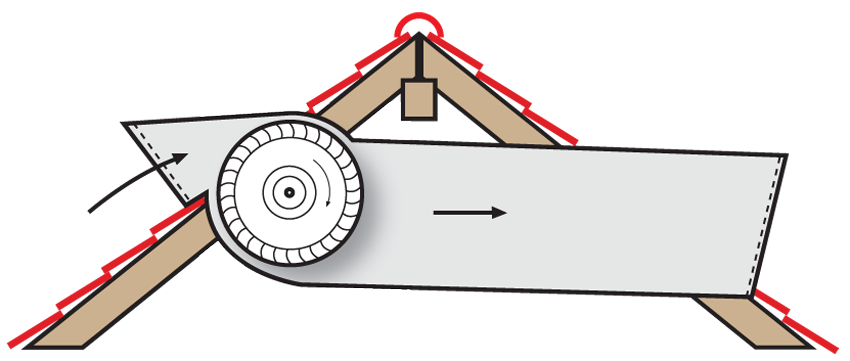 Talajvíz használata, ami persze jóminőségű és alkalmas az illemhely használat utáni leöblítésre és még más célokra is. Segít a vízspórolásban. 





                                 fűttésre
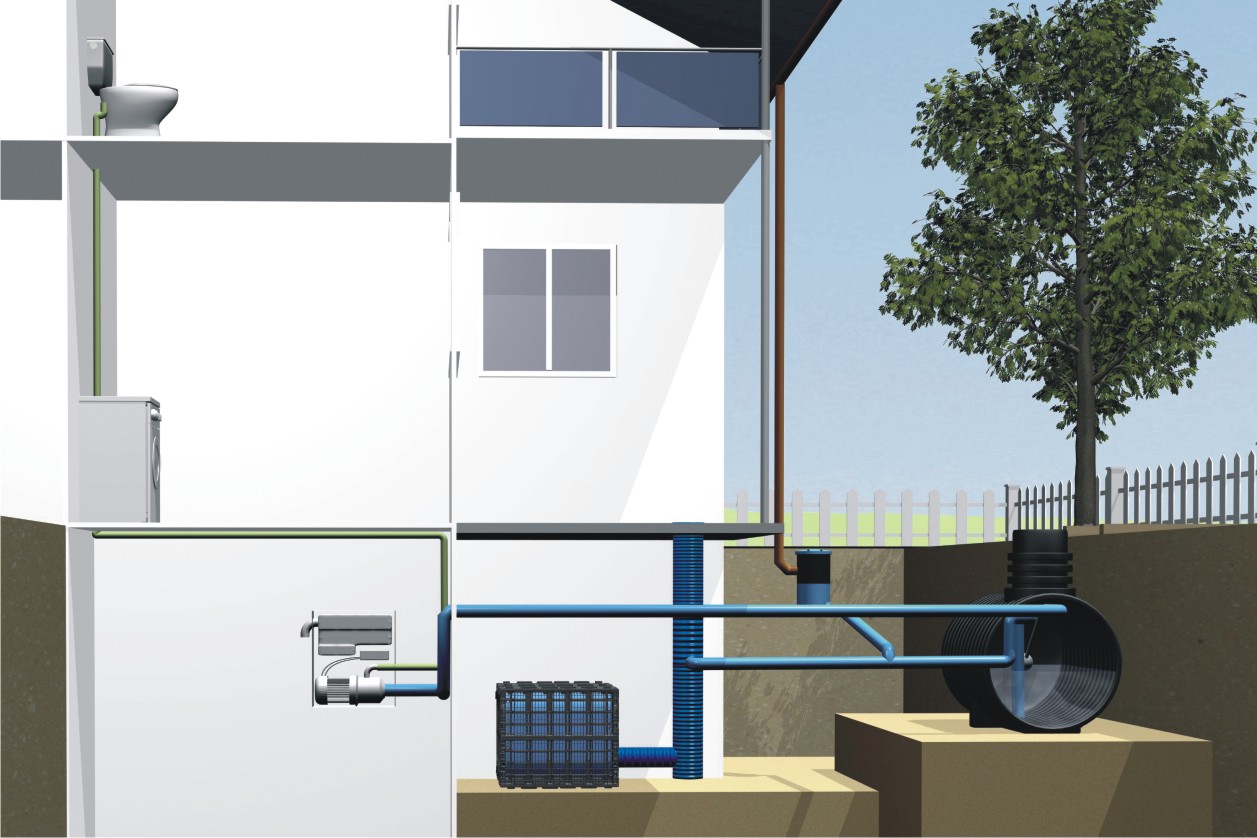 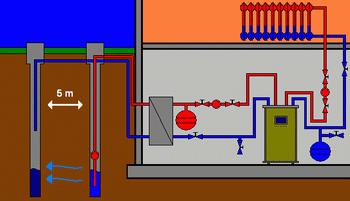 Az elmúlt években egyre inkább előtérbe került az energiatakarékos, megújuló és környezettudatos technológiák alkalmazása.
A háztartási gépek fogyasztási teljesítményét különböző kategóriák szerint csoportosították
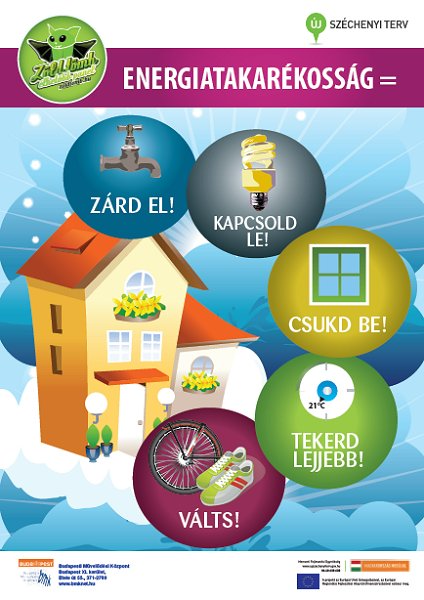 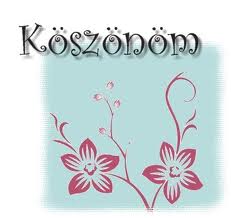 A
Figyelmet
http://www.energia-csokkentes.hu/index.php?option=com_content&view=article&id=3&Itemid=3
Felhasznált irodalom: